ECE 6345
Fall 2024
Prof. David R. Jackson
ECE Dept.
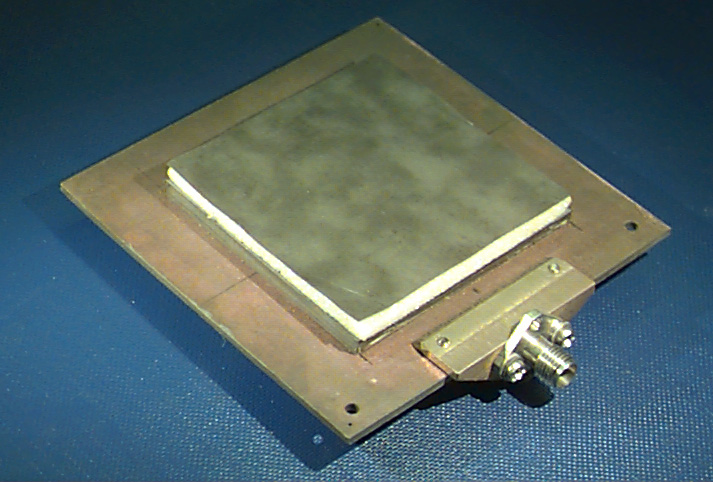 Notes 12
1
Overview
In this set of notes we calculate the power radiated into space by a current source sitting on top on an infinite grounded substrate.
First, we calculate the power radiated by a horizontal electric dipole.
 We develop a CAD formula for the radiated power of the dipole. 
 Then we extend this to a finite-size patch current.
Note: 
The power radiated into space in the key ingredient for developing the CAD formula for the space-wave Q factor (Qsp) of the patch. This leads to the CAD formulas for bandwidth, radiation efficiency, and input resistance.
2
Radiated Power of Dipole
Horizontal electric dipole in the x direction on an infinite substrate (from Notes 8):
3
Radiated Power of Dipole (cont.)
Poynting vector in far field:
Total power radiated into space:
4
Radiated Power of Dipole (cont.)
Performing the  integrals, we have:
Note that
so
and thus
5
CAD Formula for Dipole Radiated Power
Assume
We wish to approximate these functions:
6
CAD Formula for Dipole Radiated Power (cont.)
Use
Note: The “1” term in the denominator of the F and G functions can be neglected for a thin substrate.
7
CAD Formula for Dipole Radiated Power (cont.)
The result is then:
where
8
CAD Formula for Dipole Radiated Power (cont.)
Recall:
We need the following integrals:
9
CAD Formula for Dipole Radiated Power (cont.)
We then have, accounting for all of the constants in front of the integrals:
Substituting for the index of refraction, we have:
10
CAD Formula for Dipole Radiated Power (cont.)
Note that
Define
Then
11
Radiated Power of Patch
Assume that
We find the equivalent dipole moment of the patch:
12
Radiated Power of Patch (cont.)
Neglecting the space factor,
where
This formula may be improved by accounting for the patch space factor, which leads to the introduction of the “p factor” that is discussed in the next set of notes.
13